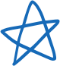 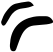 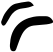 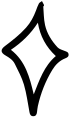 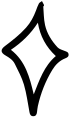 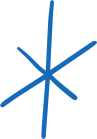 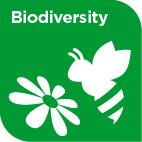 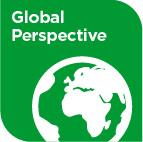 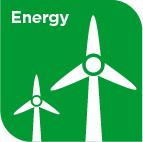 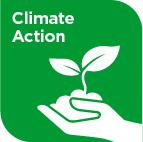 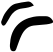 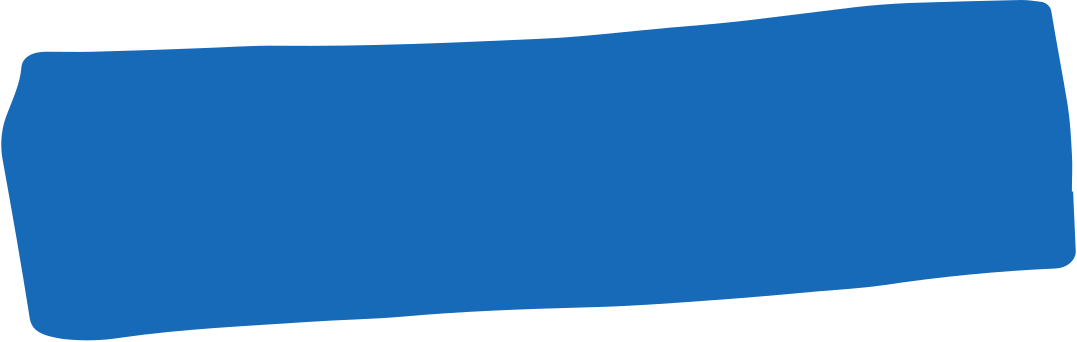 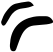 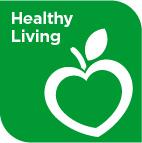 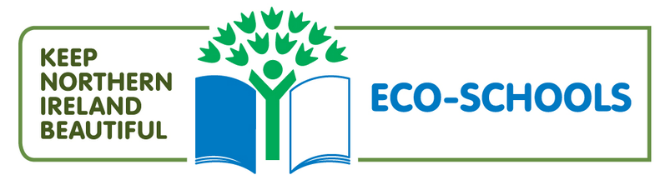 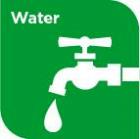 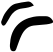 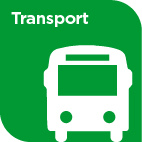 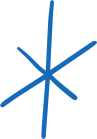 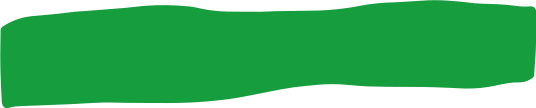 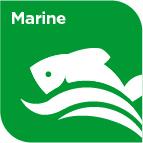 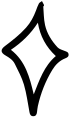 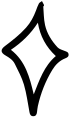 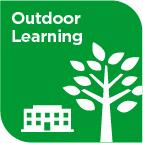 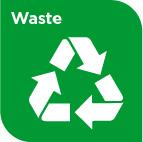 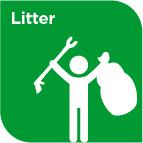 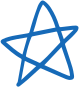 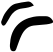 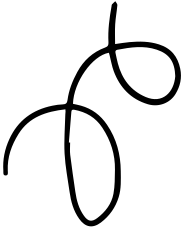 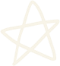 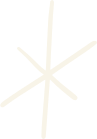 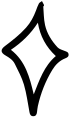 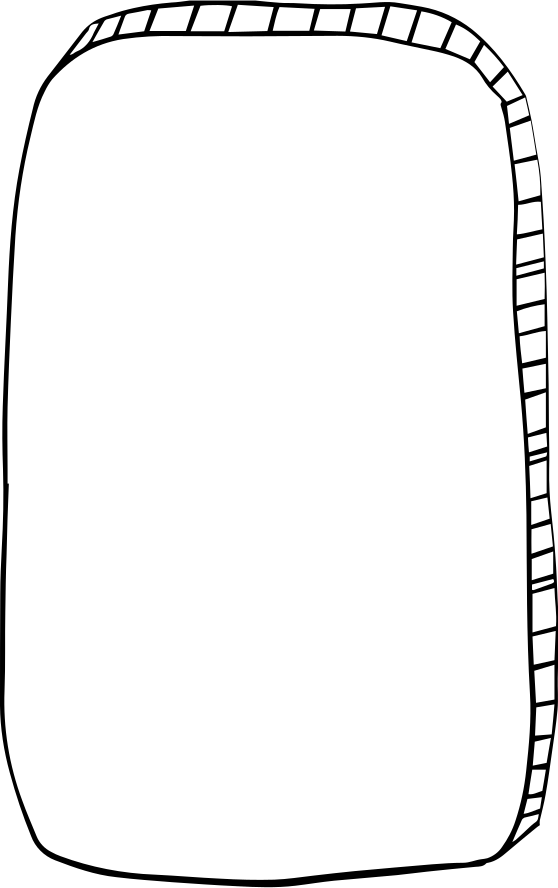 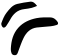 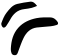 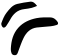 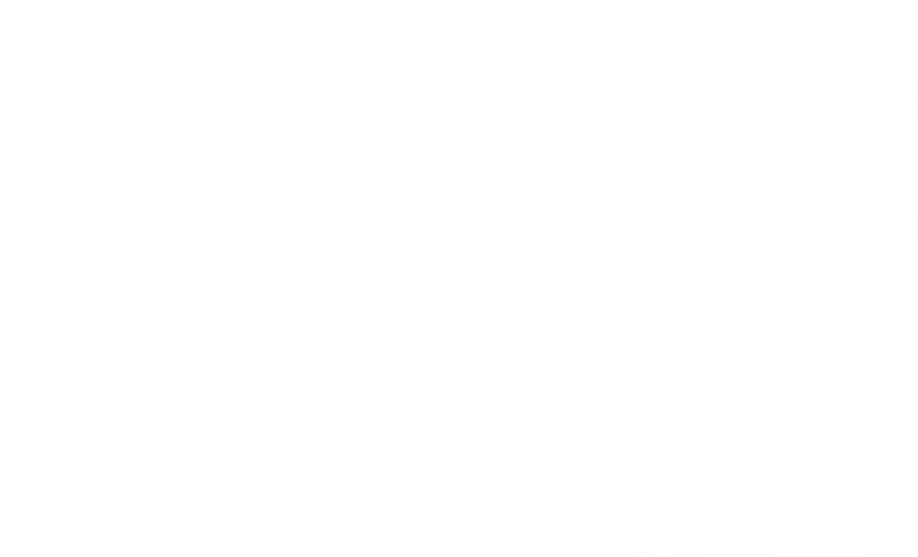 WELCOME,
STUDENTS!
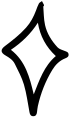 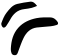 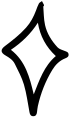 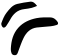 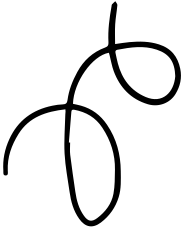 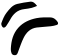 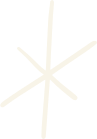 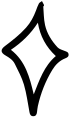 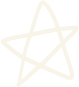 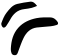 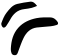 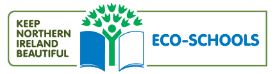 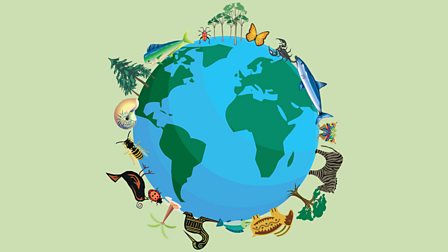 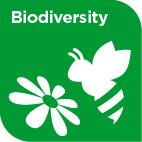 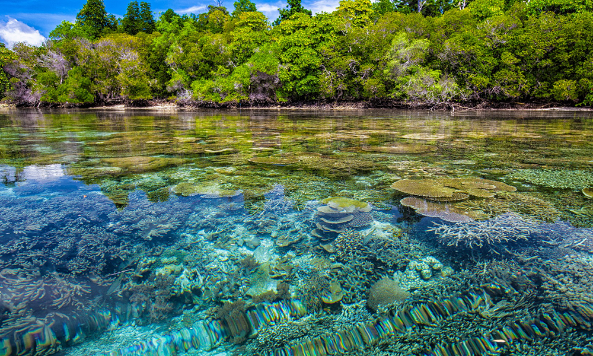 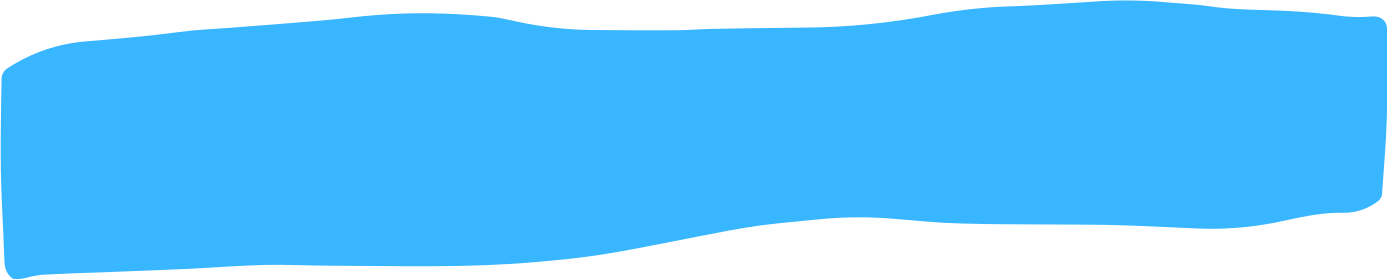 BIODIVERSITY
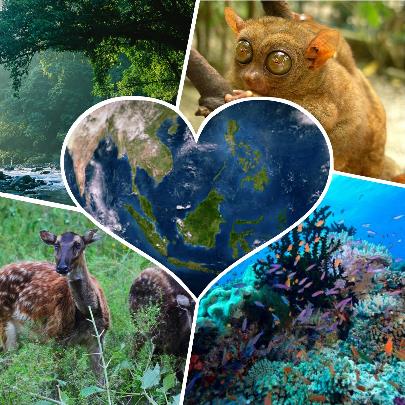 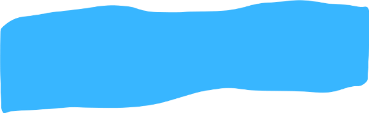 KEY STAGE 1
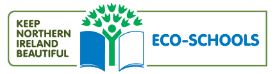 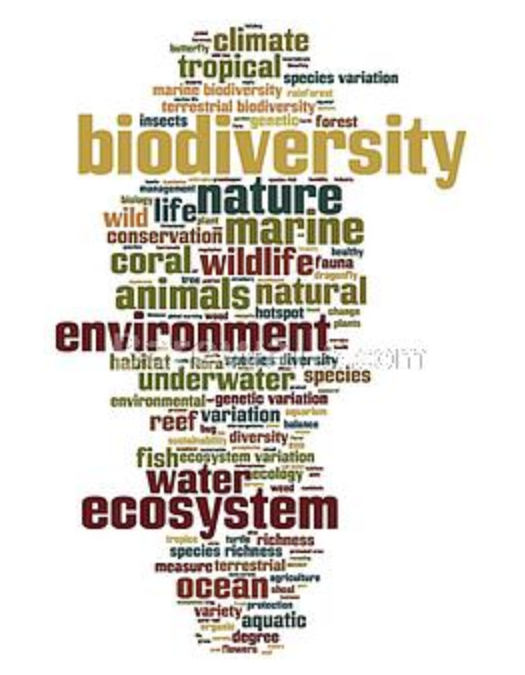 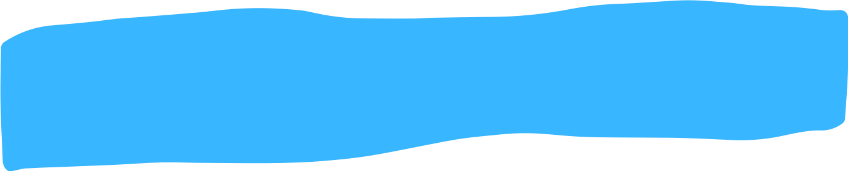 WHAT IS BIODIVERSITY?
BIO means LIFE

DIVERSITY means RANGE OF DIFFERENT THINGS

Biodiversity is all of the plants and animals species that are living.
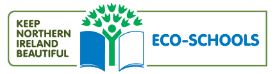 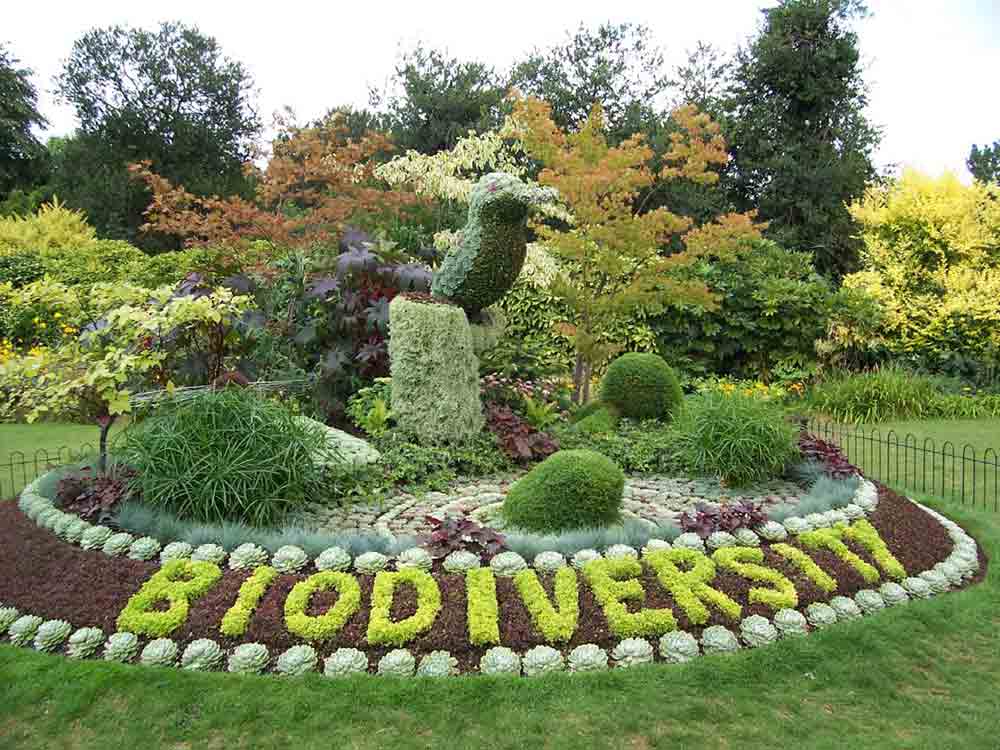 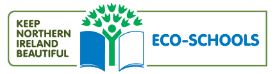 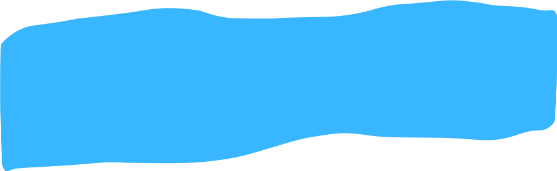 High biodiversity means many species of animal and plants.
High biodiversity
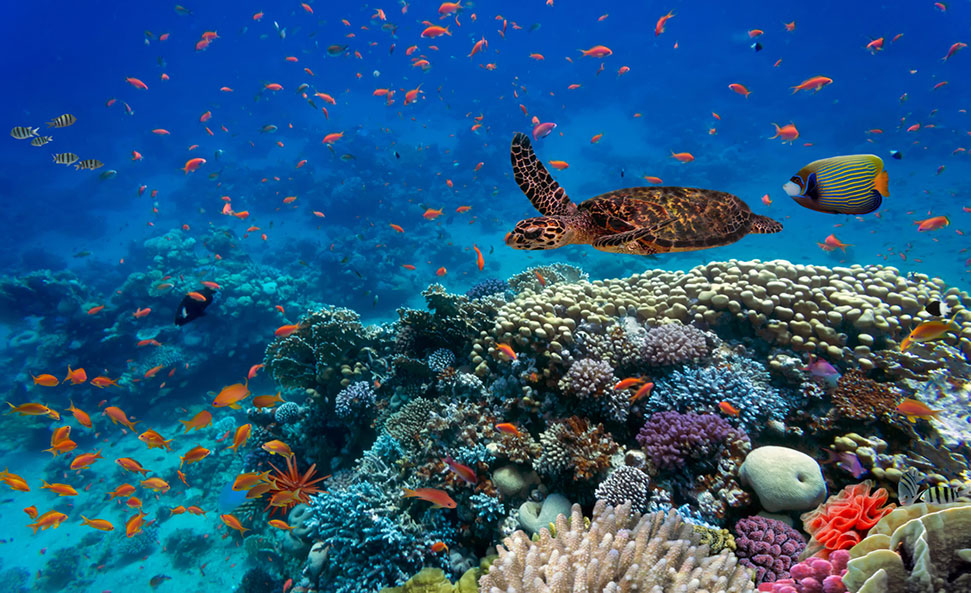 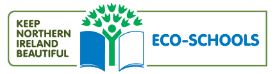 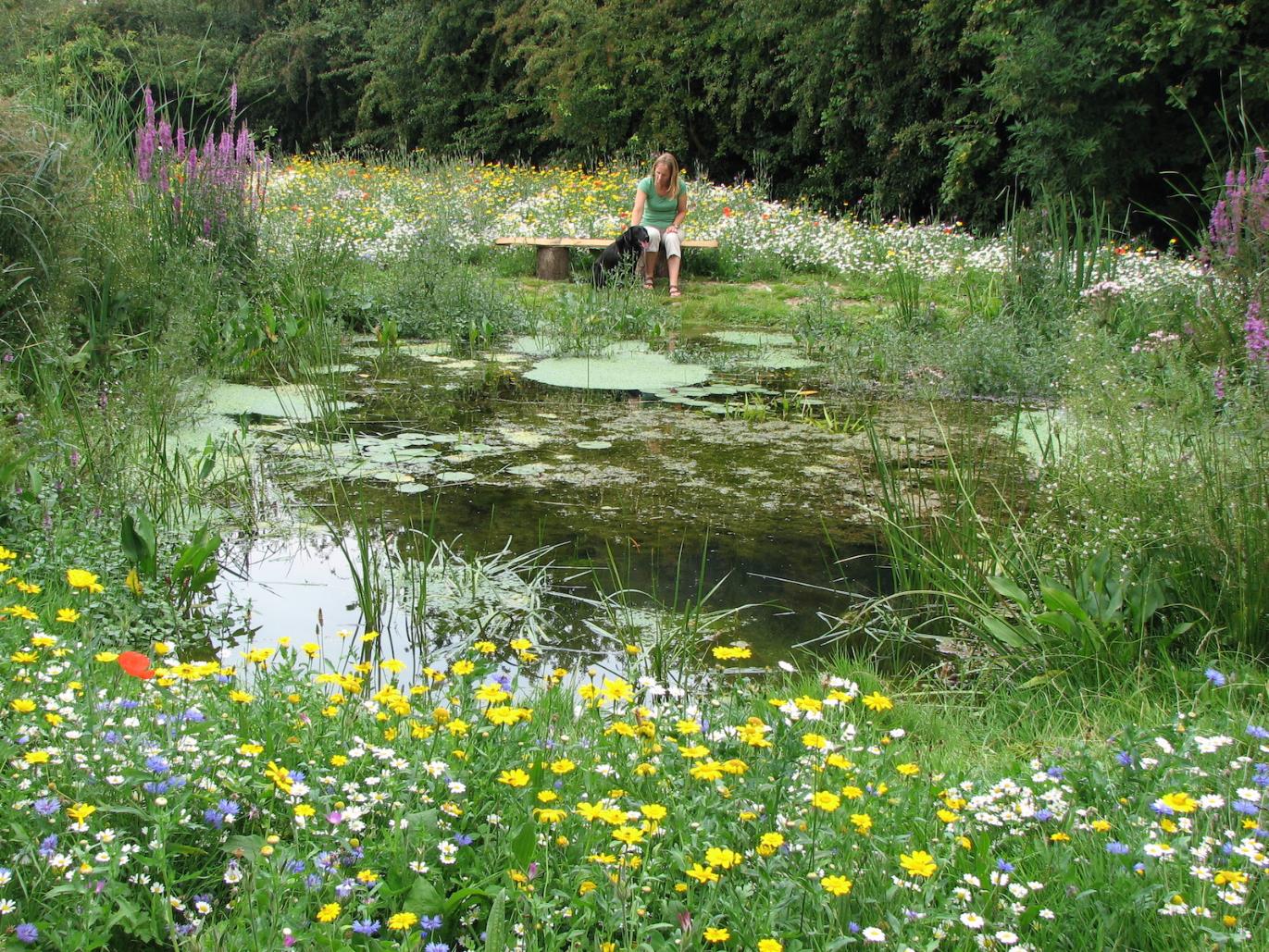 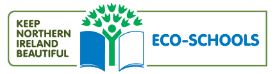 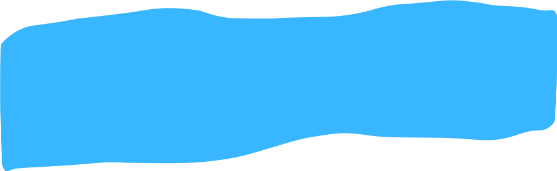 Low biodiversity means very few species of animals and plants.
low biodiversity
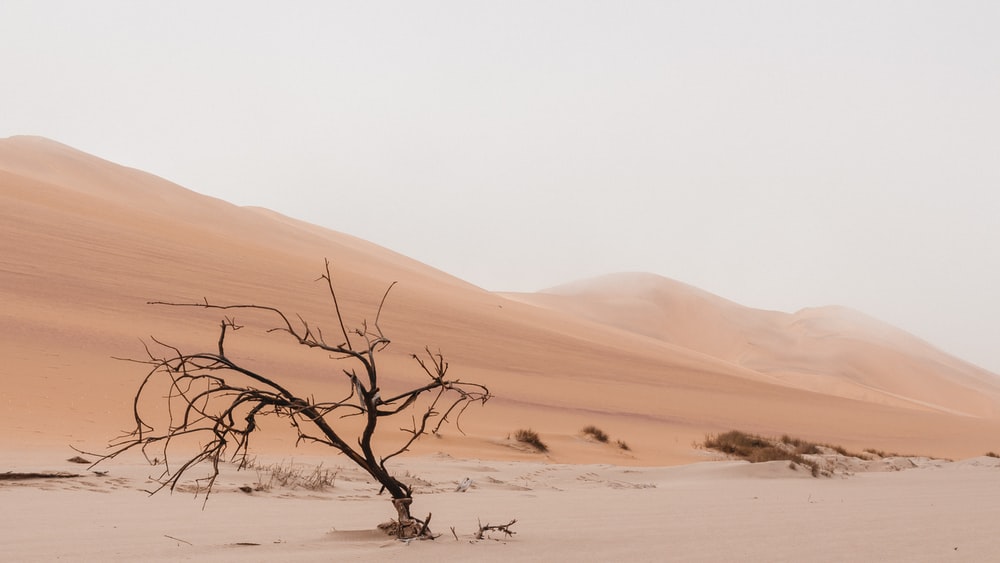 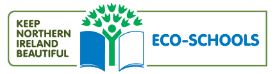 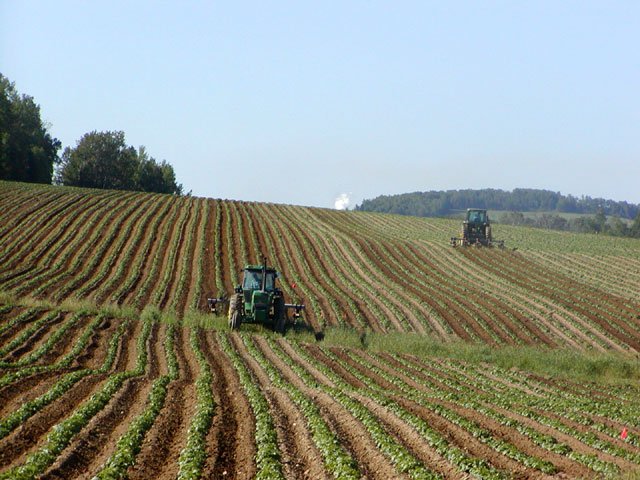 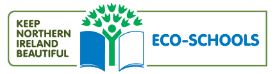 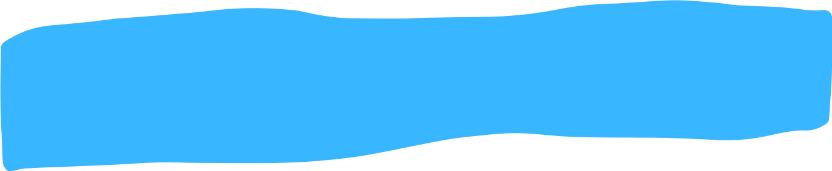 What is an ecosystem?
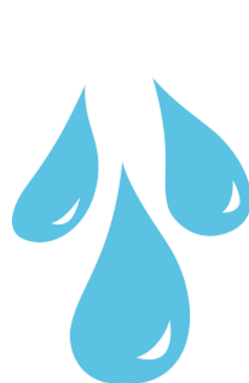 An ecosystem is a way that living things work together in their surroundings.

They need water, soil, plants and animals.

They all work together so if you take 1 thing away they won’t work as well.
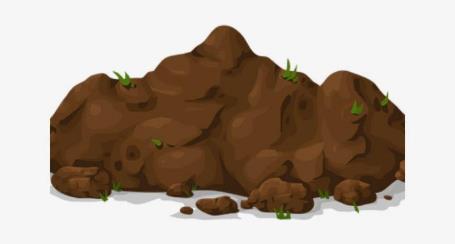 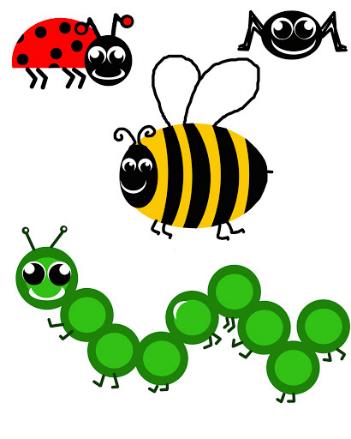 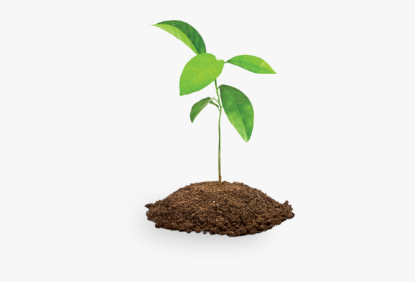 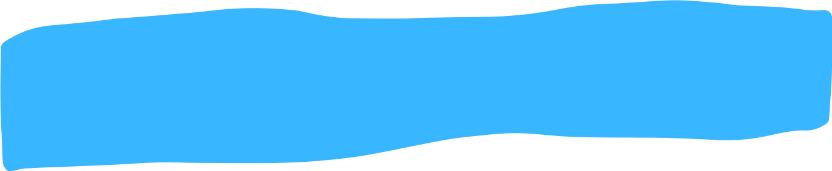 What is a minibeast?
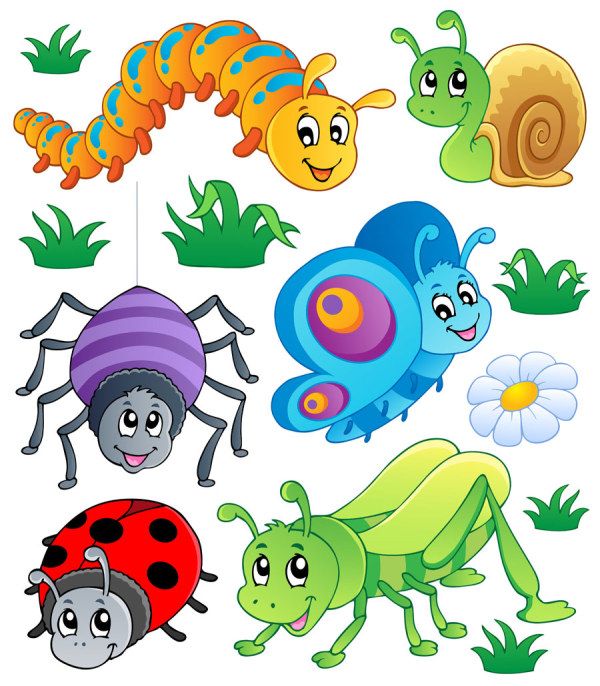 A minibeast is a creepy crawly.

They are the little bugs that crawl around the garden.

They: 
provide food 
pollinate flowers
spread seeds
help break down waste
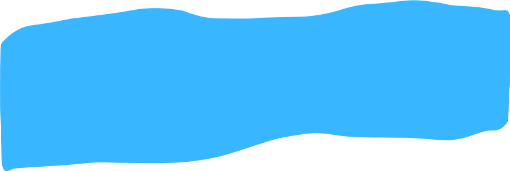 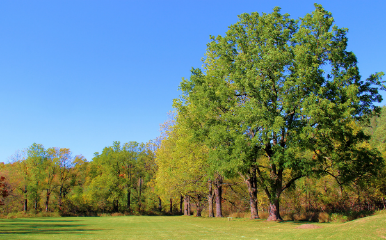 Types of plants
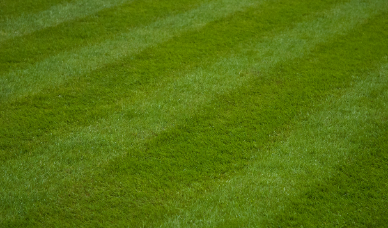 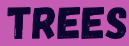 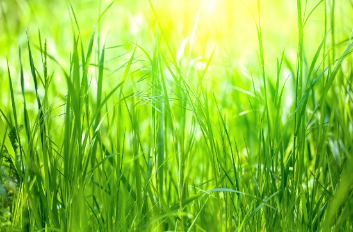 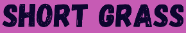 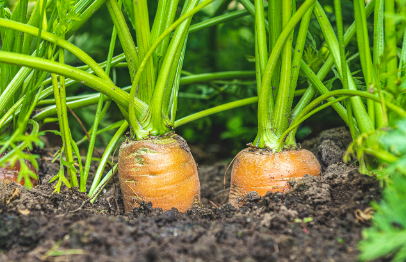 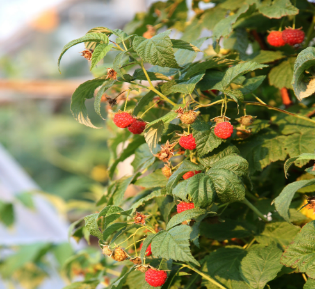 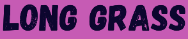 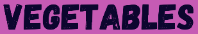 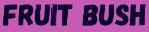 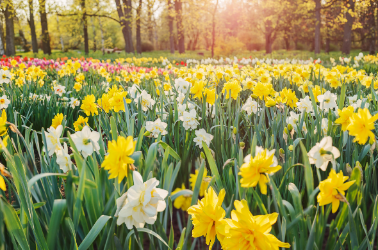 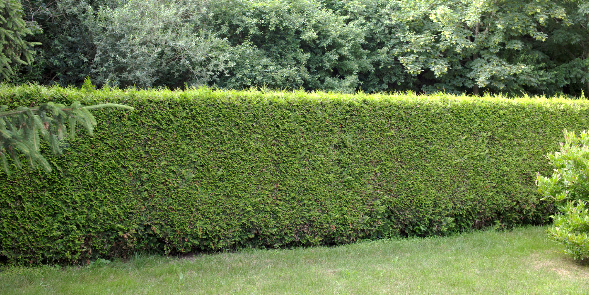 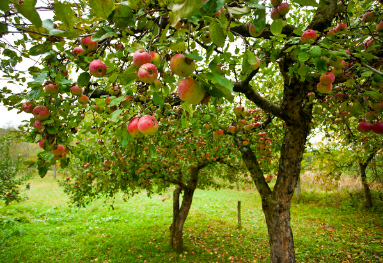 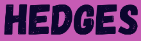 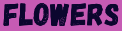 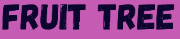 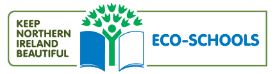 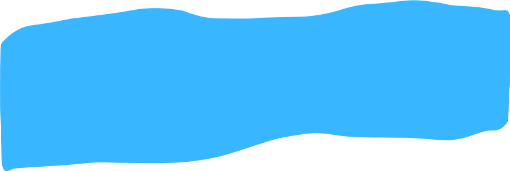 Types of birds
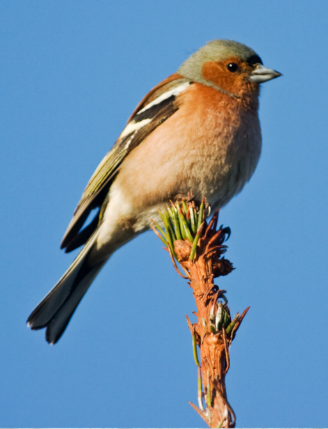 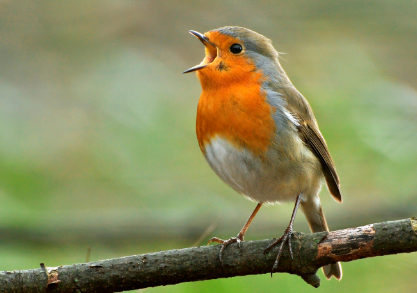 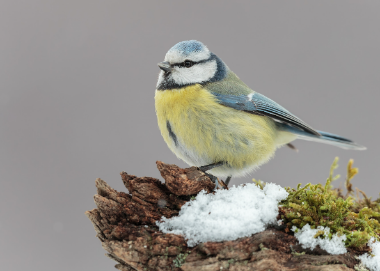 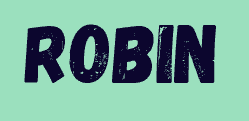 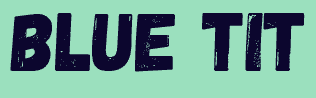 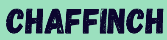 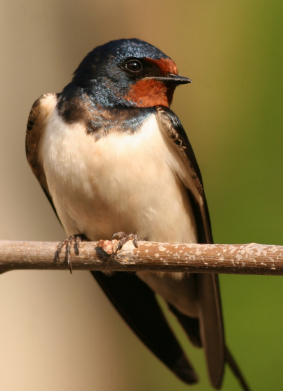 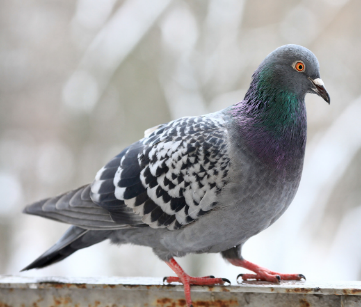 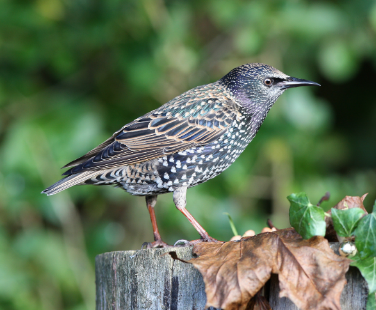 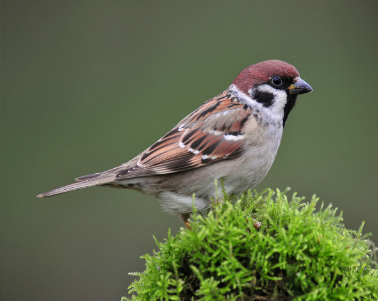 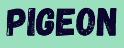 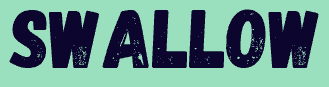 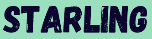 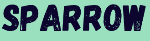 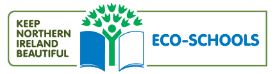 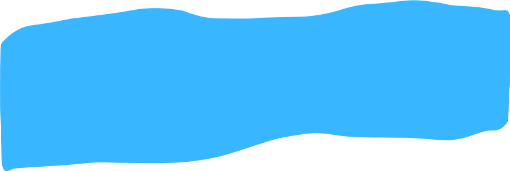 Types of animals
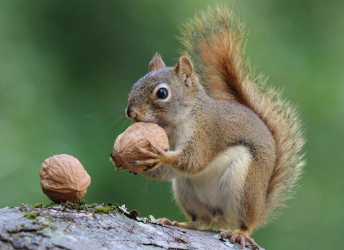 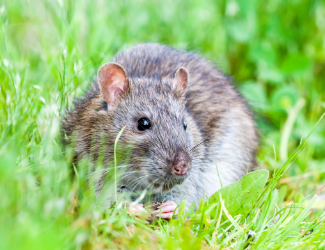 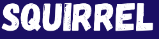 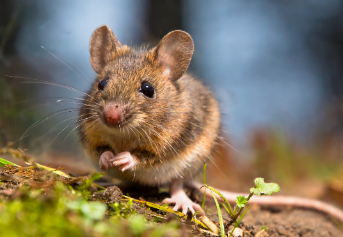 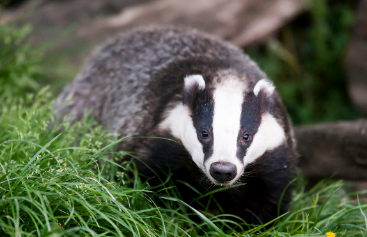 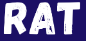 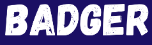 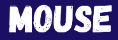 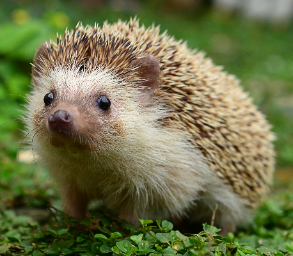 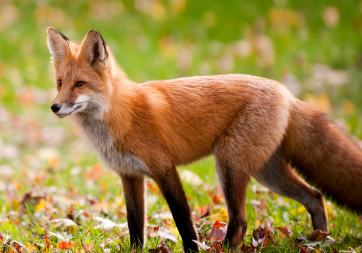 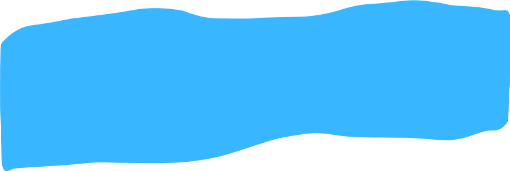 soil dwellers
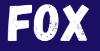 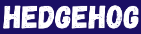 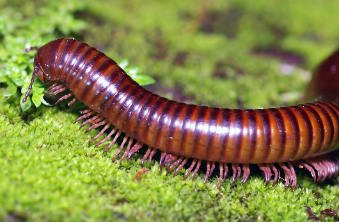 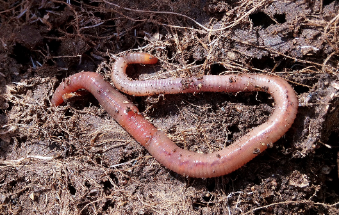 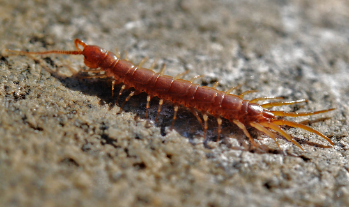 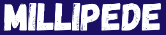 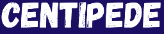 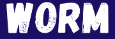 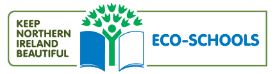 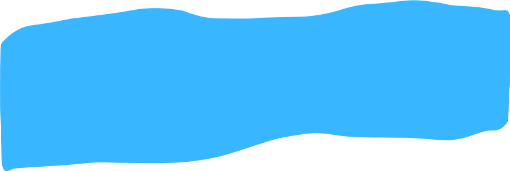 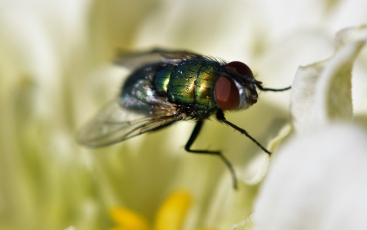 Types of insects
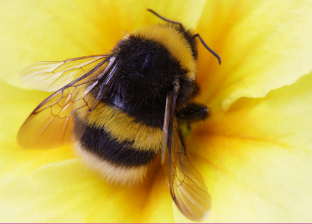 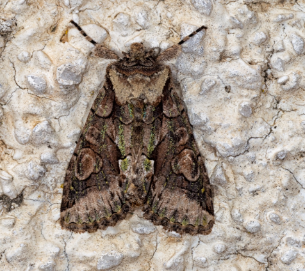 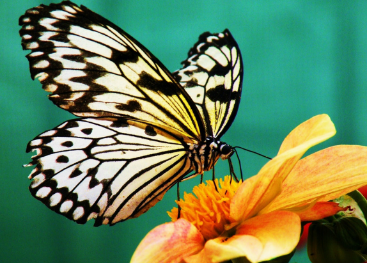 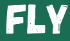 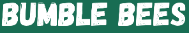 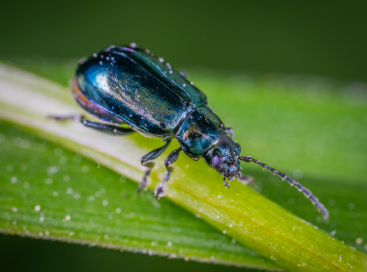 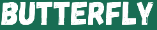 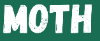 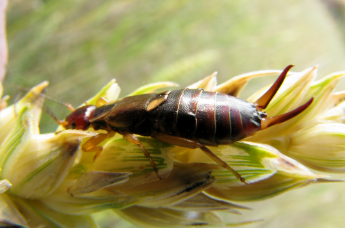 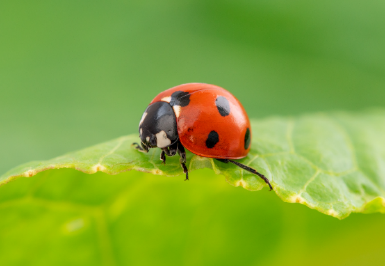 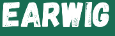 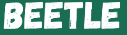 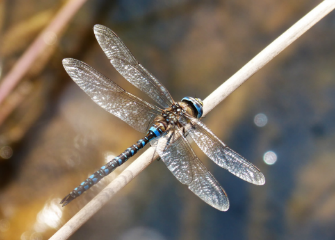 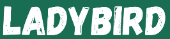 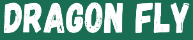 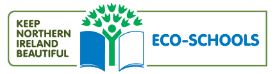 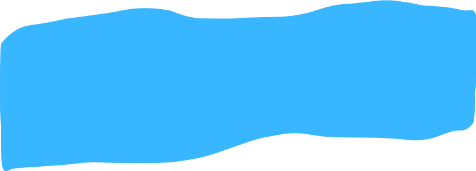 Types of bees
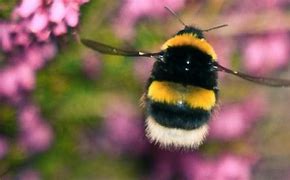 There are 99 different species of bees in Ireland.
1 honeybee
21 different bumblebees
77 solitary bees.

Bumblebees and solitary bees are known as wild pollinators.
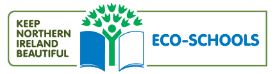 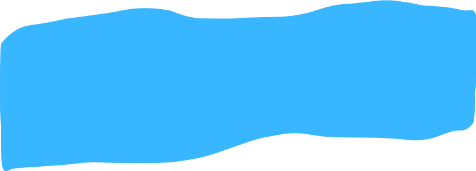 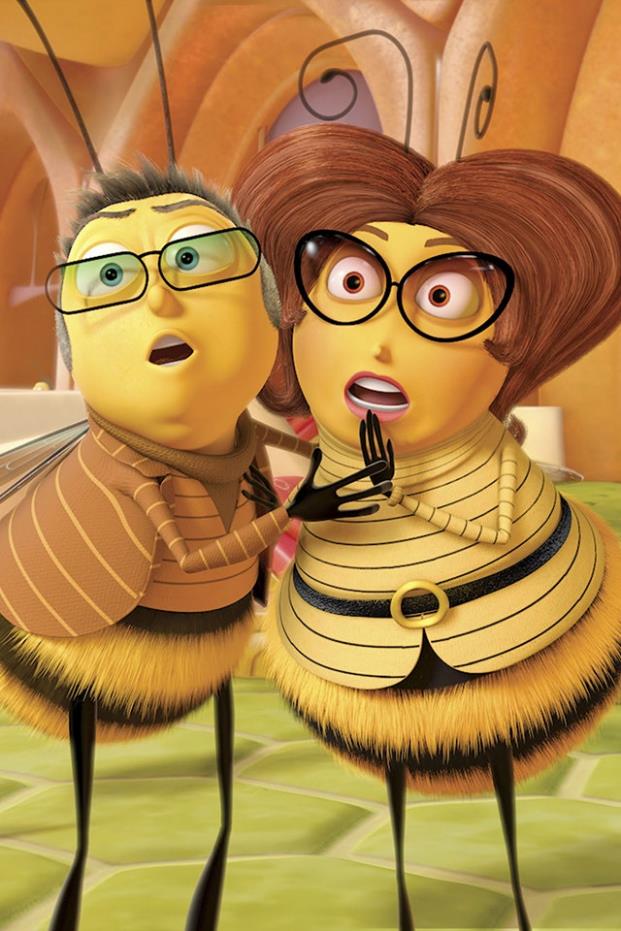 Types of bees
Honeybees live in hives and are managed and cared for by beekeepers.

Bumblebees have fat furry bodies. They make their nests on the ground, hidden in long grass or other vegetation.

Solitary bees nest in tiny holes in wood or hollow stems or make burrows in bare soil.
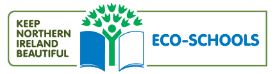 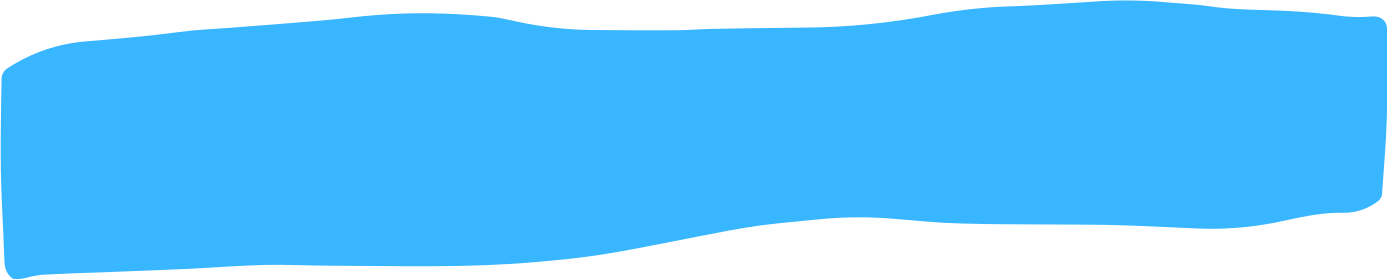 Bees are IMPORTANT FOR OUR ENVIRONMENT
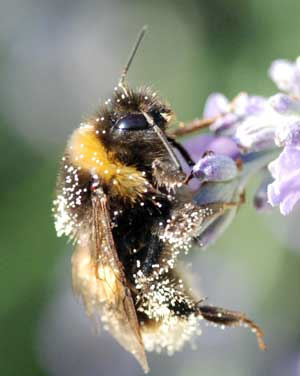 As bees visit plants seeking food, pollen catches on their bodies and passes between plants, fertilising them – that's pollination.

Many plants would not be able to fertilise without bees and other pollinators.
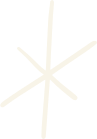 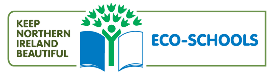 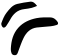 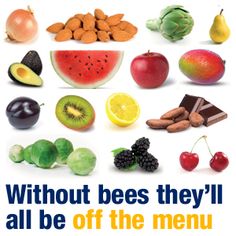 There are around 70 crops in the UK that depend or benefit from bee pollination.
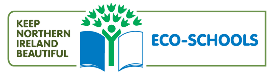 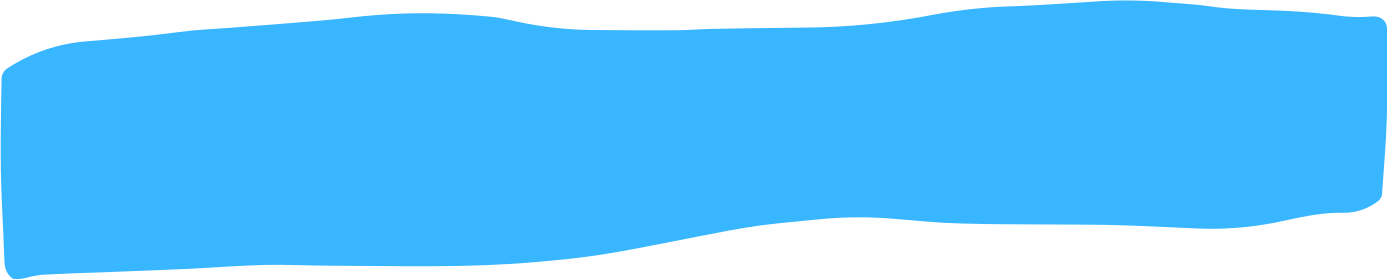 3 REASONS HONEY BEES ARE IMPORTANT
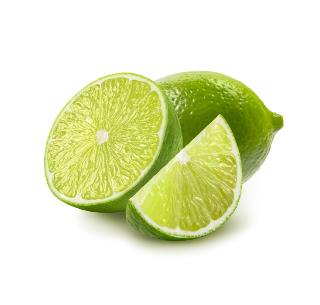 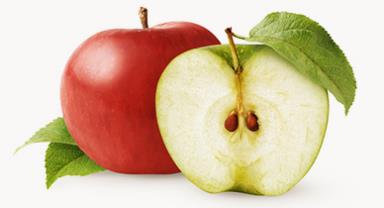 They Pollinate Food Crops
Honeybees travel a long way to look for nectar. 

As a result, we are able to enjoy many foods like cucumbers, cherries, apples, limes and lemons.
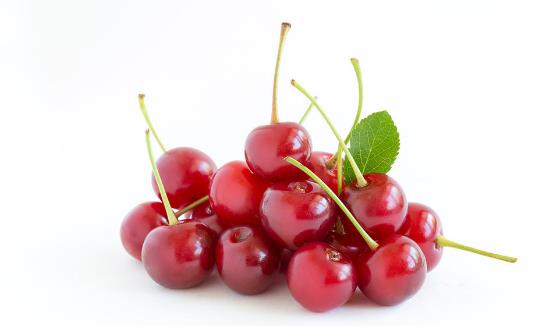 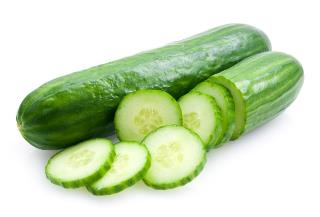 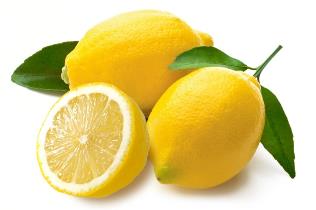 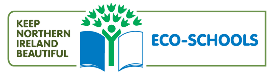 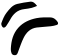 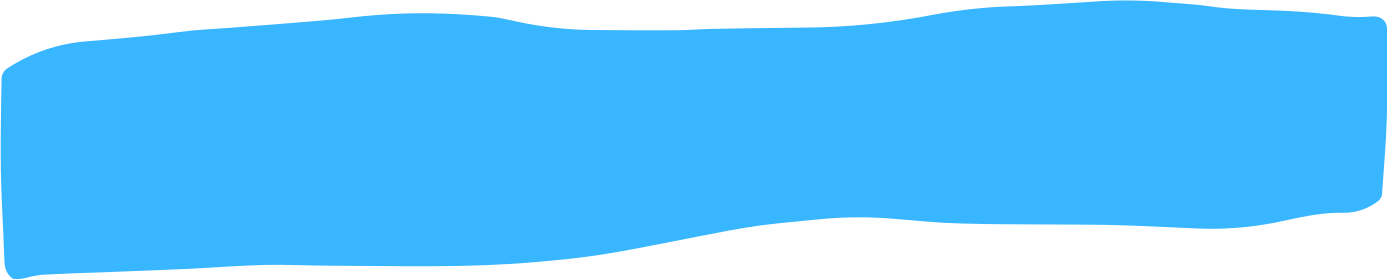 3 REASONS HONEY BEES aRE IMPORTANT
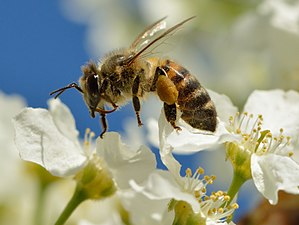 They Pollinate Wild Plants

Wild plants provide food for lots of insects, birds and animals. 

Without wild plants, these would disappear. 

There would be no milk, meat and other important foods we get from animals and birds.
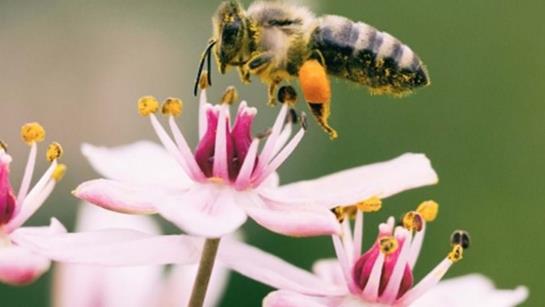 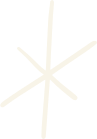 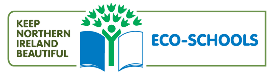 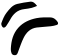 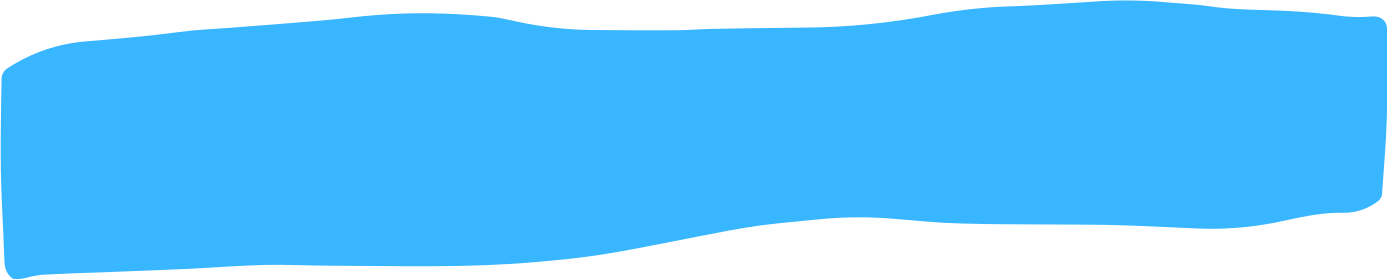 3 REASONS HONEY BEES aRE IMPORTANT
They Produce Honey
It is only bees who can produce honey for us. 

Natural honey is an important food that has immense benefits on our health.

Honey also reduces coughs, increases athletic performance, heals wounds and fight bacteria.
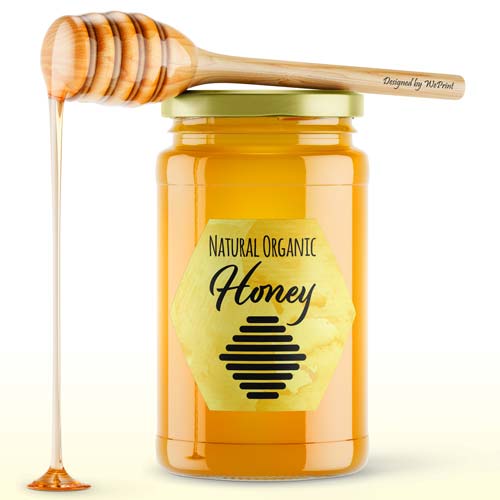 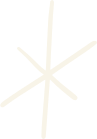 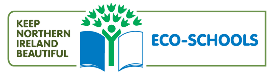 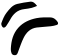 Bees are not the world's only pollinators. Flies, wasps, moths, beetles, butterfies and even some birds all pollinate. 

Estimates suggest we have over 1500 pollinating insect species in Britain.
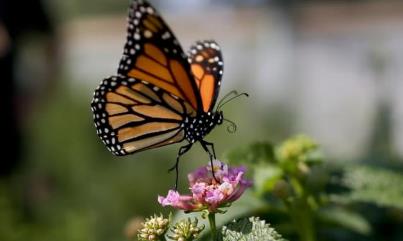 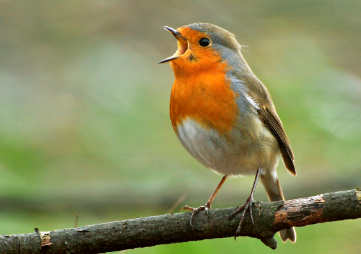 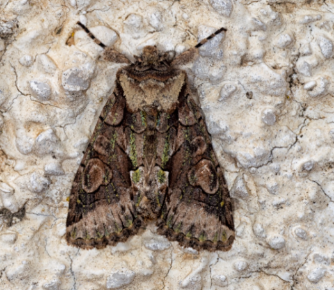 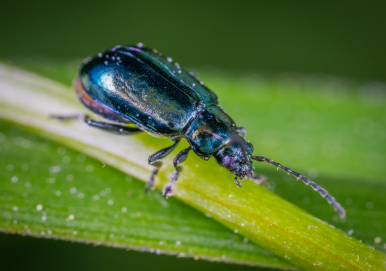 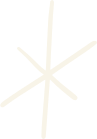 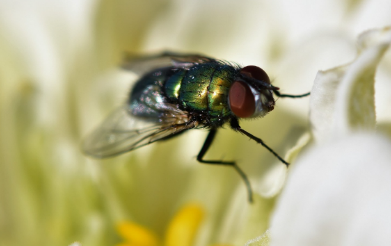 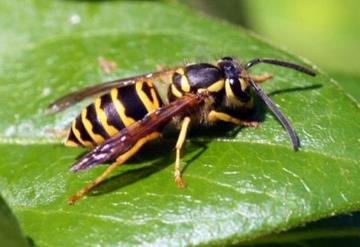 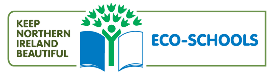 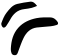 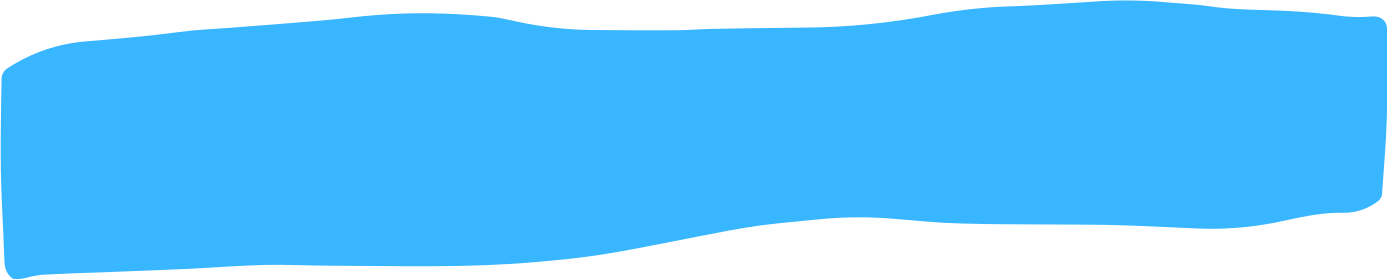 BEES ARE IMPORTANT FOR OUR ENVIRONMENT
Bees are a fantastic symbol of nature.
By keeping the cycle of life turning, bees boost the colour and beauty of our countryside. 
Some 80% of European wildflowers require insect pollination.
Pollinators allow plants to fruit, set seed and breed. This in turn provides food and habitat for a range of other creatures. 
So the health of our natural ecosystems is linked to the health of our bees and other pollinators.
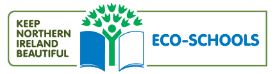 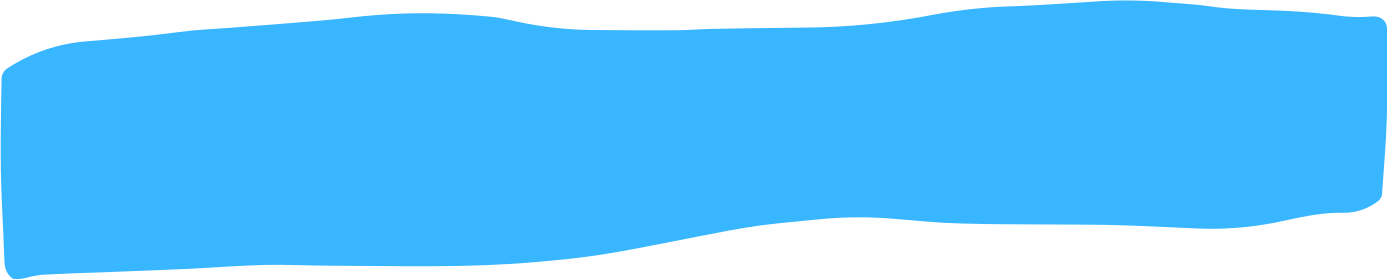 Bees are in danger of dying out!!
Pesticides and herbicides
Pollution and disease
Climate change
Invasive species
Habitat loss
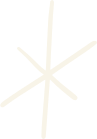 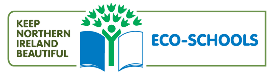 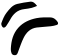 [Speaker Notes: HABITAT LOSS – less forage and shelter for bees. Its vitals for bees to have enough flowers to forage and safe places to use for nesting among vegetation, soil, and hedges.
Since WW2 we’ve lost 97% of wildflower meadows leaving bees with little natural habitat.
CLIMATE CHANGE – changes in climate may be disrupting bee nesting behaviour. It may also affect the timing of flowering plants that bees rely on for food. Eg apple trees could be in blossom at a different time from when the bees are active.
PESTICIDES – these can have adverse effects on bees by reducing their breeding success and resistance to disease. Scientists have found that exposure to pesticides can impair honeybees ability to navigate, bumblebees ability to reproduce.
PEST AND DISEASE – honeybee diseases can spread to wild bumblebees.
INVASIVE BEES – some species that are not naturally found in UK can be disruptive or worse for native bees. Eg Asian Hornet recently arrived in UK and could devastate British bee species.]
Climate change
Habitat loss
Changes in climate may be disrupting bee nesting behaviour. It may also affect the timing of flowering plants that bees rely on for food. E.g. apple trees could be in blossom at a different time from when the bees are active.
Less forage and shelter for bees. It’s vital for bees to have enough flowers to forage and safe places to use for nesting among vegetation, soil and hedges.
Pesticides and herbicides
Invasive species
These can have adverse effects on bees by reducing their breeding success and resistance to disease. Scientists have found that exposure to pesticides can impair honeybees ability to navigate, bumblebees ability to reproduce.
Some species that are not naturally found in UK can be disruptive or worse for native bees. E.g. Asian Hornet recently arrived in UK and could devastate British bee species.
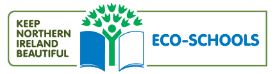 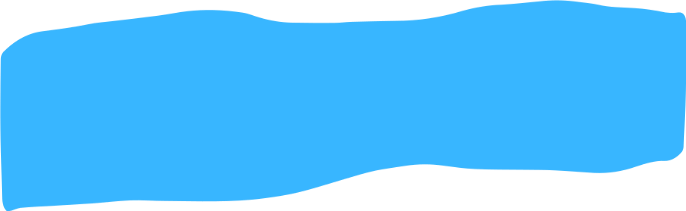 HABITAT PROTECTION
First and foremost is to protect existing natural habitats. 

Native hedgerows are vital for pollinators and wildlife. 

It is important to reduce mowing grassy areas. This allows common wildflower to naturally grow among the grass.
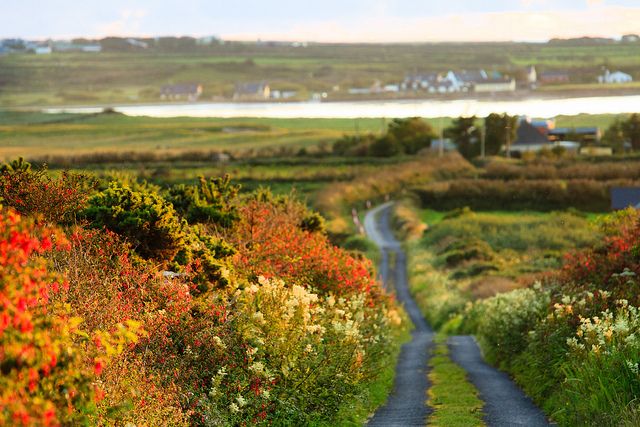 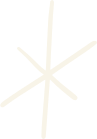 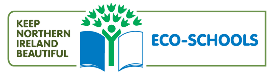 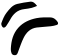 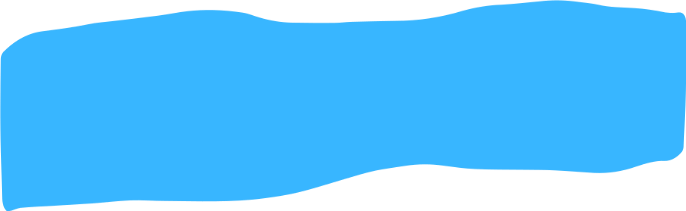 HABITAT PROTECTION
Next comes restoration of existing areas to encourage plants to grow.

Trees and shrubs, verges and parks need to be allowed to flower and fruit. Bees need the nectar that flowers provide, while birds need the seeds.

Bees need to survive the winter and safe spaces to rear the next generation. Leaving rough uncut areas in parks or around hedgerow bottoms are perfect places for this.
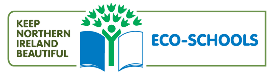 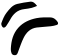 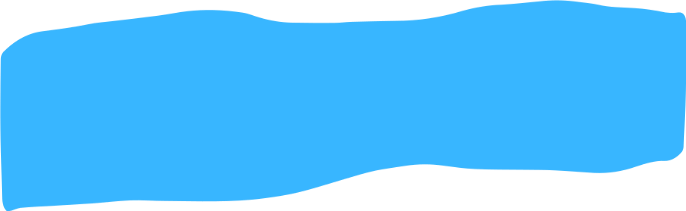 HABITAT PROTECTION
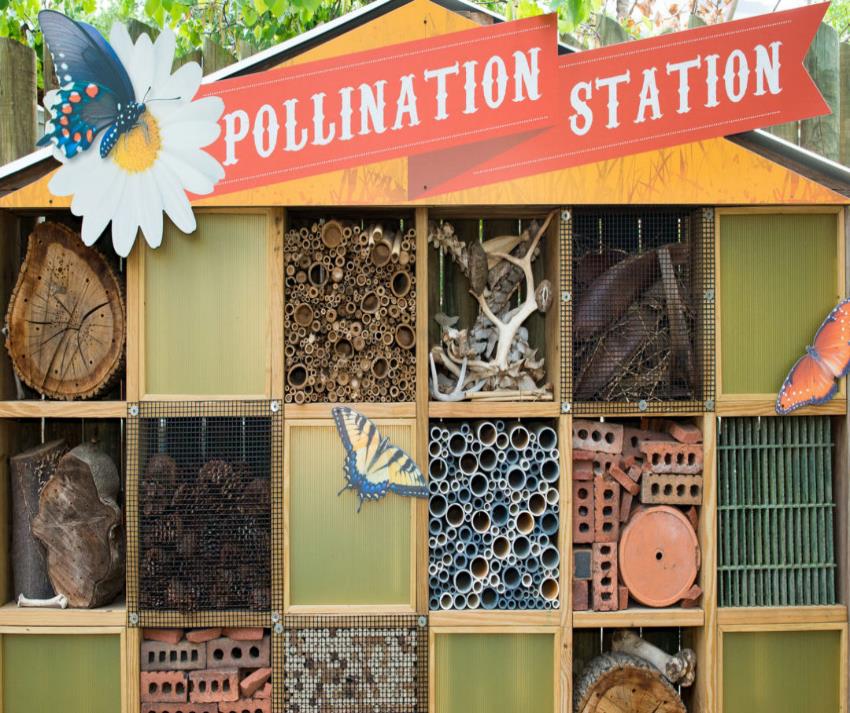 Last but not least comes the creation of new habitat. 

Higher quality green spaces bring us closer to nature.
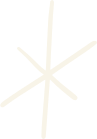 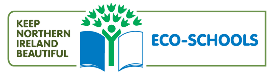 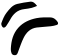 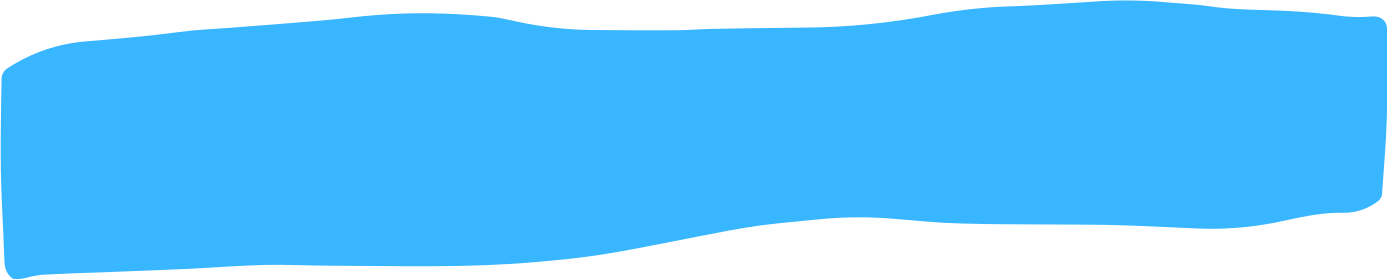 Why do we need to protect our pollinators?
Farmers need pollinators to ensure good yields of high quality produce. Without pollinators the livelihood of farmers would be impacted.

Gardeners rely on pollinators for growing their own fruit and vegetables to feed their families.

Environment 78% of wild plants need insect pollination. Without these the landscape would be a much less beautiful place. These plants provide shelter for our native wildlife.
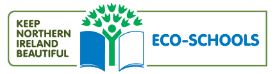 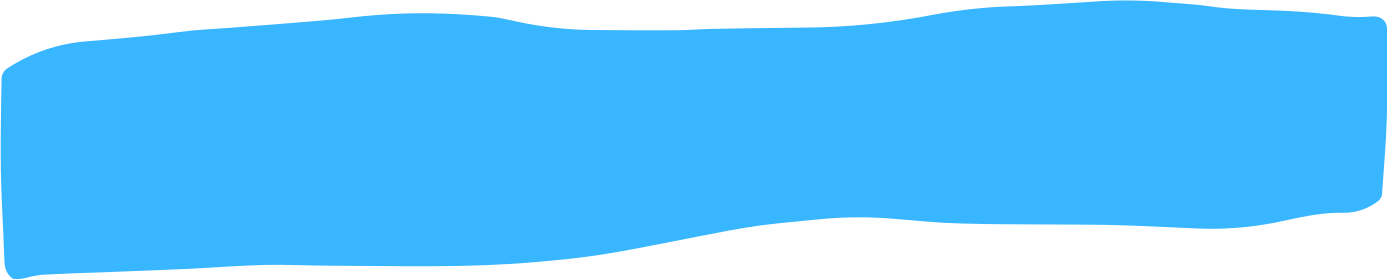 WHAT CAN WE DO TO HELP?
Plant for pollinators: Grow more nectar-rich flowers, shrubs and trees to provide for pollinators throughout the year. 

Let your garden grow wild: Leaving patches of land to grow wild let wildflowers grow and make great nesting and feeding sites. 

Put away the pesticide: They can harm pollinators and many other beneficial invertebrates. Consider alternatives and only use pesticides as a last resort.
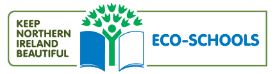 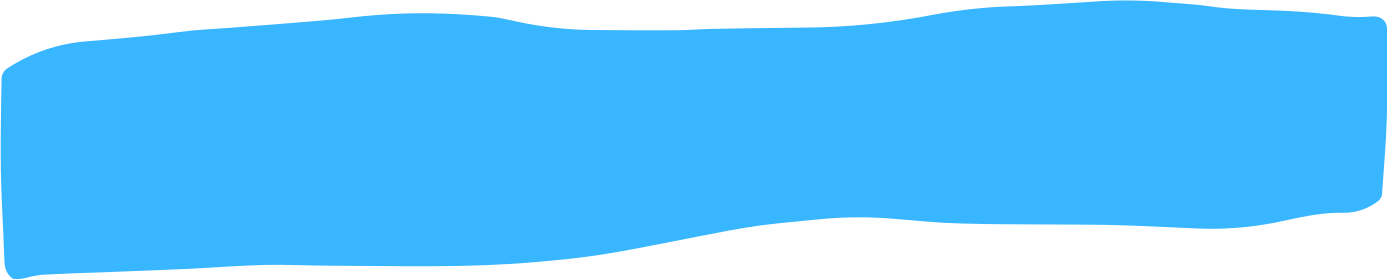 WHAT CAN WE DO TO HELP?
Leave the lawnmower: Cut your grass less often, and remove cuttings to let plants flower. 

Build a bee hotel and avoid disturbing or destroying nesting or hibernating insects in grass margins, bare soil, hedgerows, trees, dead wood or walls.
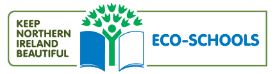 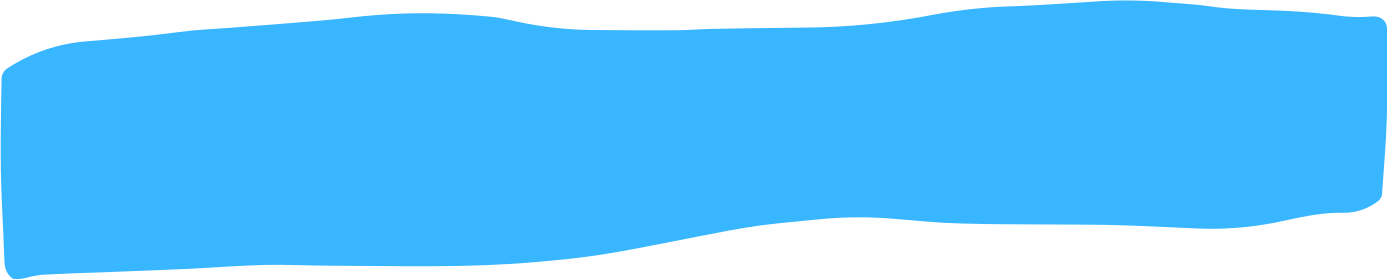 4 things you can do to save our bees!!
Have a little more space? Grow a fruit bush.
When planning your garden, plant flowers and shrubs that will flower in Spring or Autumn.
Don’t have a garden? You can grow flowers and plants in pots.
When gardening consider leaving an area uncut to allow daisies, dandelions and other flowers to grow.
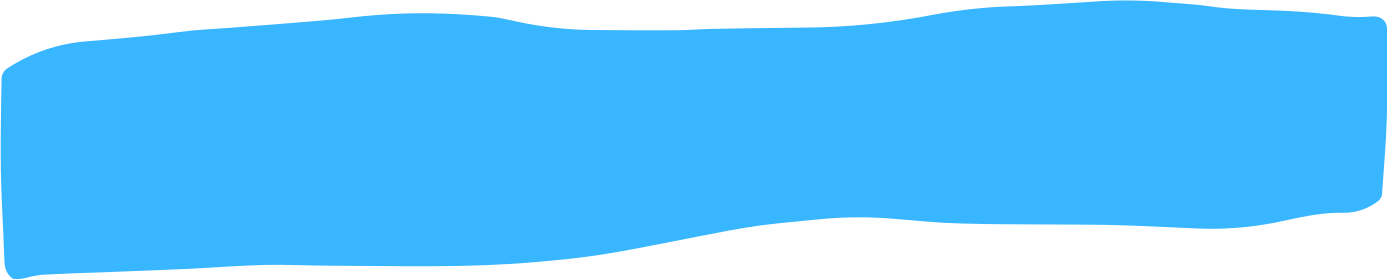 Pollinator plan for your school
Draw a habitat map of your school.
Identify areas where you can take action to help pollinators.
www.pollinators.ie  pollinating insects and what they need to survive.

Protect wildlife spots you already have.
Areas of long grass with wildflowers, flowerbeds or native trees.

Reduce mowing.
Make your own “Don’t Mow” and “Pesticide free zone” signs for school.
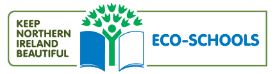 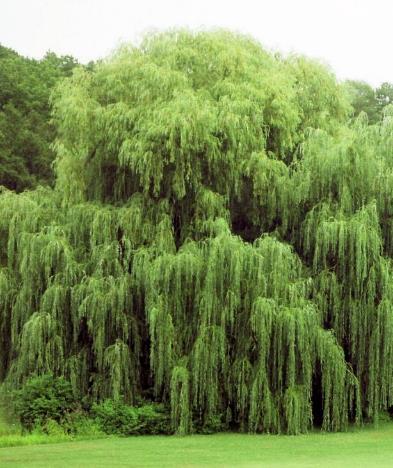 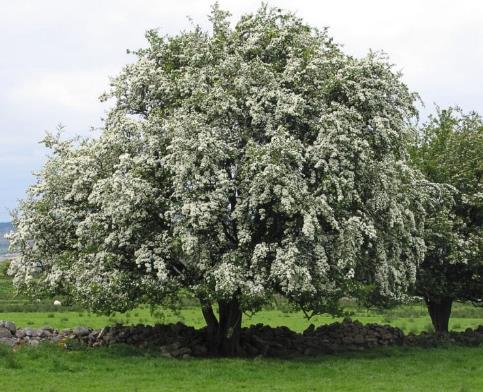 Plant pollinator friendly flowers.
Plant pollinator friendly trees.
The best native trees are:
hawthorn
willow
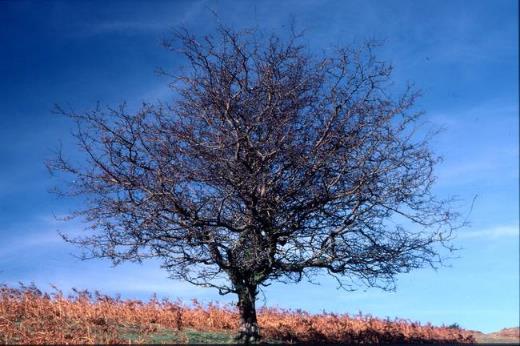 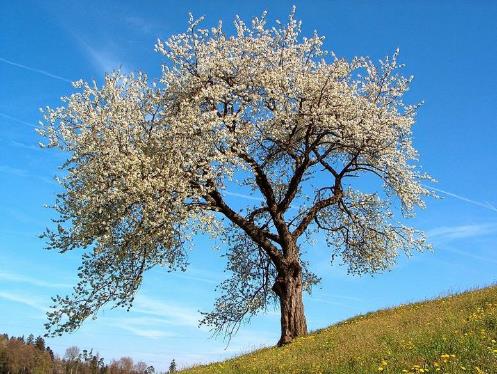 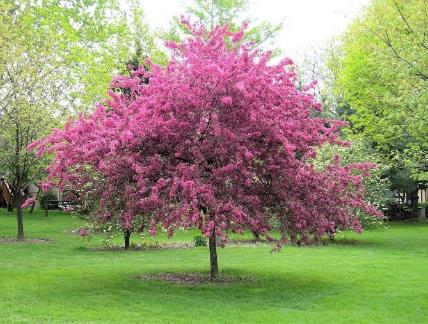 Blackthorn
Wild cherry
Crab apple
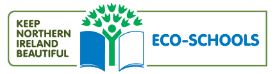 SUMMER
Plant pollinator friendly flowers for every season of the year.
The best ones are:
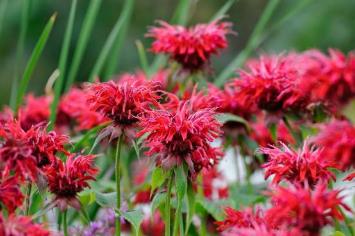 AUTUMN
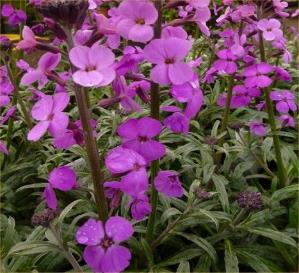 Monarda
SPRING
WINTER
Perennial Wildflower
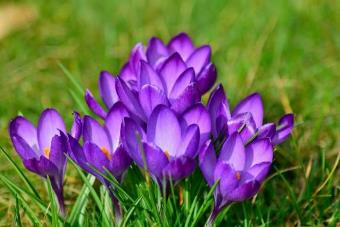 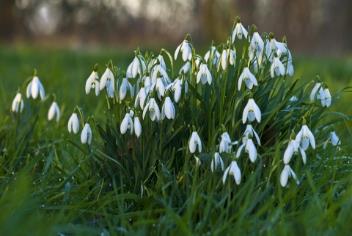 Crocus
Snowdrop
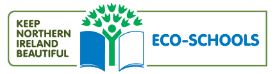 SUMMER
Plant pollinator friendly herbs for every season of the year.
The best ones are:
AUTUMN
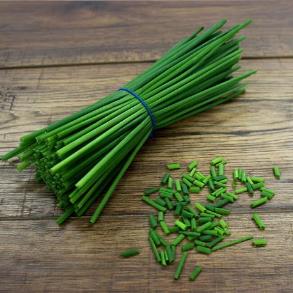 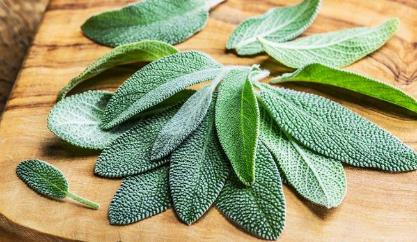 Chives
Sage
WINTER
SPRING
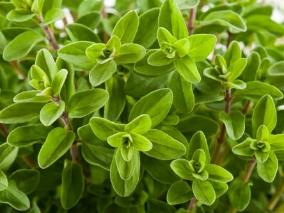 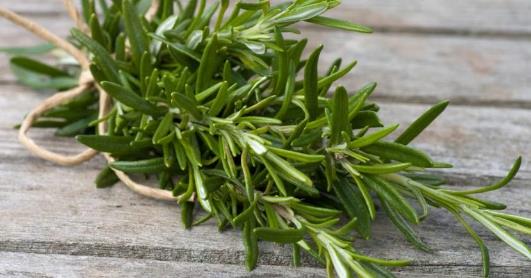 Marjoram
Rosemary
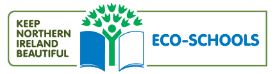 SUMMER
Plant pollinator friendly fruit and veg for every season of the year.
The best ones are:
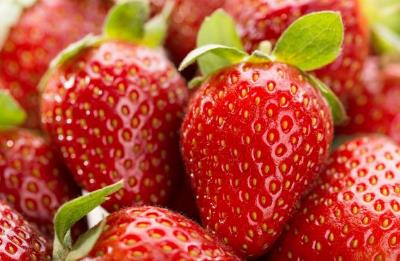 AUTUMN
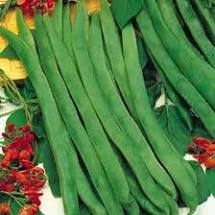 Strawberry
WINTER
SPRING
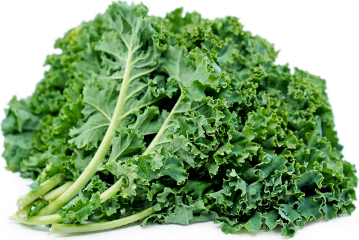 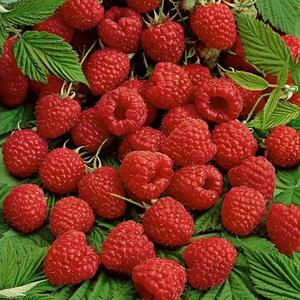 Runner beans
Kale
Raspberry
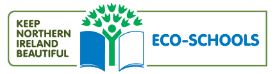 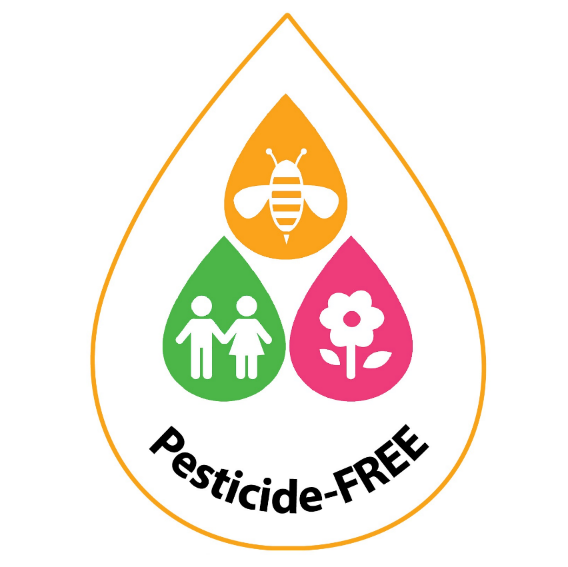 Reduce or eliminate pesticides in your school.
Find out from the school caretaker if they use pesticide and could they reduce it?
Only use herbicides for health and safety reasons. E.g. to stop areas becoming slippery.
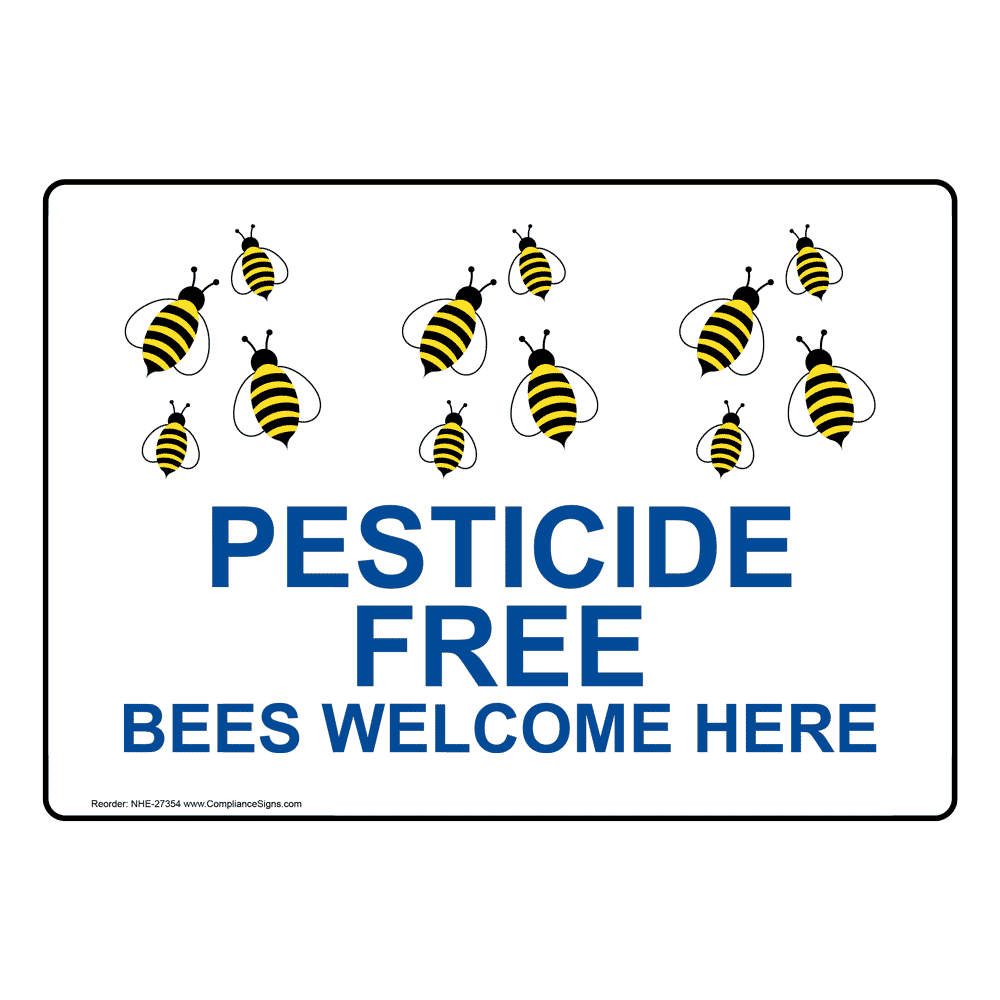 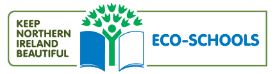 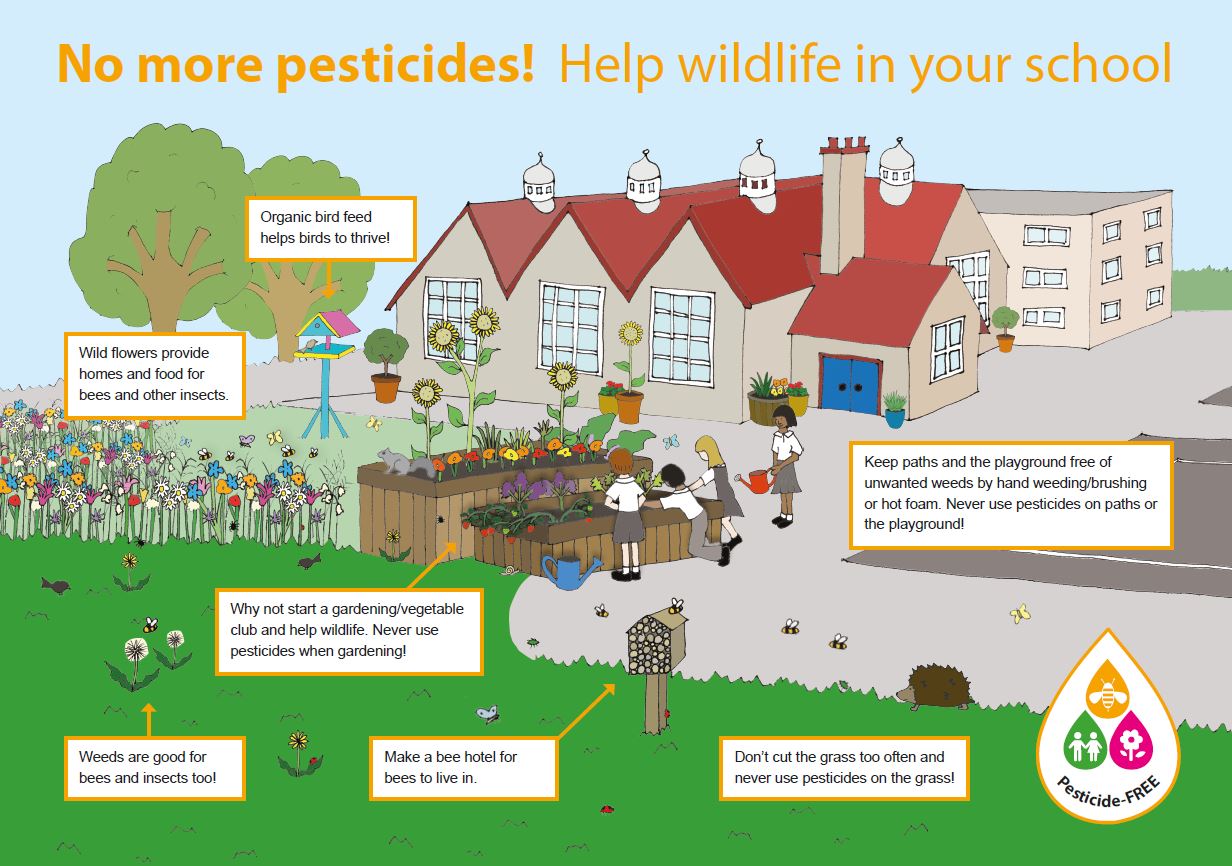